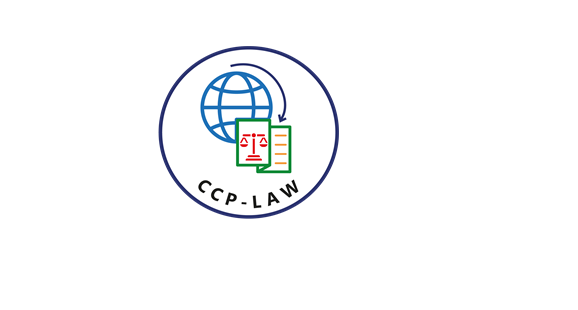 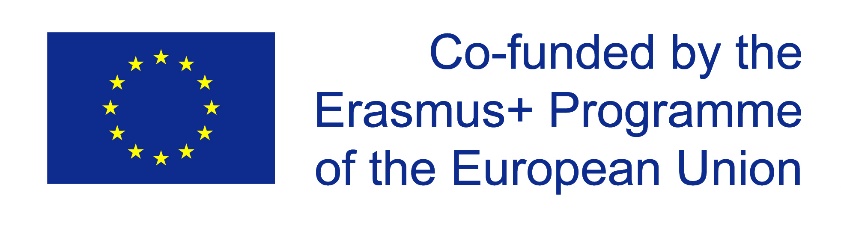 CCP-LAW
Curricula development on Climate Change Policy and Law
Subject: Climate Change Governance
Topic 1: Introduction to Climate Change Governance
Instructor Name: …
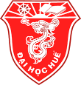 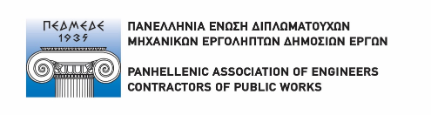 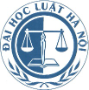 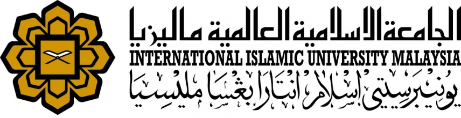 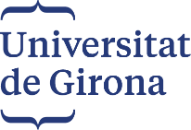 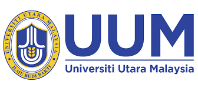 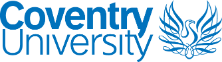 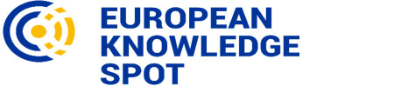 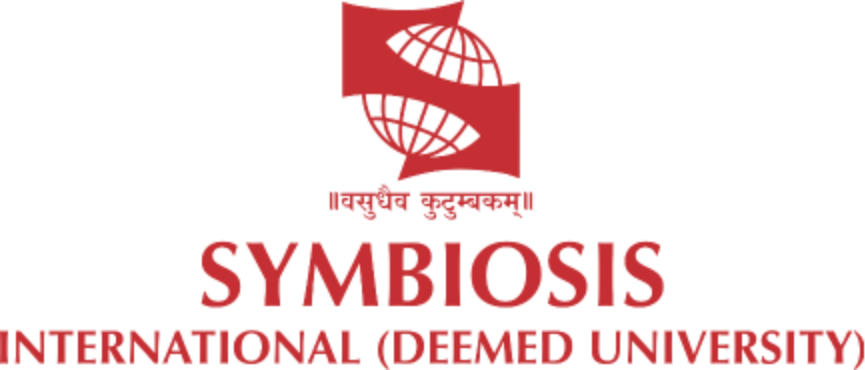 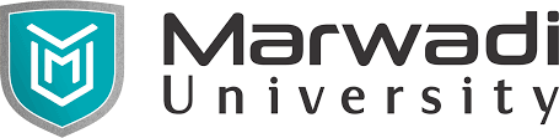 Project No of Reference: 618874-EPP-1-2020-1-VN-EPPKA2-CBHE-JP: 
The European Commission's support for the production of this publication does not constitute an endorsement of the contents, which reflect the views only of the authors, and the Commission cannot be held responsible for any use which may be made of the information contained therein.
Contents
Overview of Climate Change Governance
Climate change governance deals with managing human activities to mitigate climate change impacts and adapt to its realities. It's a complex system involving international agreements, national policies, and local actions. Effective governance requires international cooperation, strong institutions, and public participation.

Three Pillars of Climate Change Governance
Mitigation: Reducing greenhouse gas emissions (e.g., carbon trading, renewable energy policies).
Adaptation: Building resilience to climate impacts (e.g., flood protection infrastructure, early warning systems).
Implementation: Mobilizing resources for mitigation and adaptation (e.g., green bonds, climate funds).

Institutional Framework for Sustainable Development
International Organizations: UN Framework Convention on Climate Change (UNFCCC), Intergovernmental Panel on Climate Change (IPCC).
National Governments: Develop policies, regulations, and incentives for climate action.
Local Governments: Implement adaptation strategies, engage communities.
 Civil Society: Raise awareness, advocate for change, hold governments accountable.
What is Climate Change Governance?
Climate change is one of the most pressing issues facing humanity today. It's causing rising sea levels, extreme weather events, and disruptions to ecosystems. 
Climate change governance is the framework for managing human activities to address these challenges. It involves international agreements, national policies, and local actions.
Effective governance needs to be multi-layered, addressing both mitigation (reducing greenhouse gas emissions) and adaptation (building resilience to climate impacts).
Three pillars of climate change governance
1. Mitigation: Reducing the Heat
Goal: Limit greenhouse gas emissions to slow down climate change.
Examples:
Policy: Carbon pricing (e.g., carbon tax) incentivizes polluters to reduce emissions.
Technology: Investing in renewable energy sources like solar and wind power reduces reliance on fossil fuels.
Industry: Regulations promoting energy efficiency in buildings and appliances can make a significant impact.
Individual Action: Choosing public transportation, cycling, or walking over driving helps reduce personal carbon footprint.
Three pillars of climate change governance
2. Adaptation: Building Resilience
Goal: Prepare and adapt to the inevitable impacts of climate change.
Examples:
Infrastructure: Building sea walls and flood protection systems helps safeguard communities from rising sea levels and extreme weather events.
Agriculture: Researching and developing drought-resistant crops and promoting sustainable water management practices help farmers adapt to changing weather patterns.
Early Warning Systems: Investing in weather monitoring systems and early warning protocols enables communities to prepare for and respond to natural disasters.
Community Engagement: Educating communities about climate risks and local adaptation strategies empowers them to take action.
Three pillars of climate change governance
3. Finance: Mobilizing Resources for Action
Goal: Secure financial resources to support both mitigation and adaptation efforts.
Examples:
Government Action: Green bonds, issued by governments to finance climate-friendly projects, attract investments from environmentally conscious stakeholders.
Private Sector: Banks and financial institutions can offer loans and investments specifically for renewable energy projects or sustainable business practices.
International Cooperation: Developed nations can contribute to climate funds that help developing countries finance adaptation and mitigation efforts.
Individual Choice: Consumers can choose products and services from companies committed to sustainability, supporting businesses driving the transition to a low-carbon economy.
The institutional framework for climate change and sustainable development
Climate change governance requires a complex and interconnected network of institutions at various levels to function effectively. 
This framework works towards achieving sustainable development, which balances economic growth, social equity, and environmental protection, in the face of a changing climate.
Key players and their roles
International Organizations:
United Nations Framework Convention on Climate Change (UNFCCC): The central international treaty on climate change. It establishes a framework for countries to collaborate on reducing greenhouse gas emissions and adapting to climate impacts. (e.g., Paris Agreement)
Intergovernmental Panel on Climate Change (IPCC): Provides policymakers with the latest scientific information on climate change.
United Nations Environment Programme (UNEP): Coordinates environmental actions and promotes environmentally sound practices globally.
Green Climate Fund (GCF): Provides financial support to developing countries for adaptation and mitigation projects.
Key players and their roles
Examples of international action:
Nationally Determined Contributions (NDCs): Under the UNFCCC, countries submit pledges outlining their greenhouse gas emission reduction targets and adaptation plans.
Technology transfer: Developed countries are encouraged to share clean technologies with developing countries to support their transition to a low-carbon economy.
Key players and their roles
National Governments:
Develop national climate change policies and strategies aligned with international agreements.
Implement regulations and incentives to promote renewable energy, energy efficiency, and sustainable practices.
Invest in infrastructure that is resilient to climate impacts.
Raise public awareness about climate change and encourage citizen participation.

Examples of National Action:
Carbon pricing schemes (e.g., carbon taxes)
Subsidies for renewable energy projects
Building codes requiring energy-efficient construction
Investing in early warning systems for extreme weather events.
Key players and their roles
Local Governments:
Develop and implement local adaptation plans to address specific climate risks.
Promote sustainable urban planning and green infrastructure.
Encourage community-based adaptation initiatives.
Raise awareness about climate change at the local level

Examples of Local Action:
Urban gardening programs to promote local food production and reduce transportation emissions.
Community-based flood protection projects
Investing in public transportation infrastructure to reduce reliance on cars
Educational programs about local climate risks and adaptation strategies
Key players and their roles
Civil Society:
Raise public awareness about climate change issues.
Advocate for strong climate policies.
Hold governments accountable for their commitments.
Support community-based adaptation efforts.

Examples of Civil Society Action:
Environmental NGOs campaigning for stricter environmental regulations
Grassroots organizations mobilizing communities to take climate action
Public awareness campaigns educating people about climate change and its impacts
Conclusion
The Importance of Collaboration:
Effective climate change governance requires collaboration across all levels of this institutional framework. 
International organizations provide the overarching framework and scientific guidance. 
National governments translate these principles into national policies and regulations. 
Local governments implement these policies and mobilize communities. 
Civil society plays a crucial role in holding governments accountable and driving change.
Conclusion
Challenges and Opportunities:
Coordination: Ensuring effective communication and collaboration between different levels of governance remains a challenge.
Equity: Developed countries need to provide financial and technological support to developing countries to address climate change.
Capacity building: Building the technical and institutional capacity for climate action at all levels is crucial.

Despite the challenges, there are opportunities for stronger collaboration. 
Technological advancements can provide new tools for monitoring and managing climate risks. 
Growing public awareness can lead to increased political will for action.
By strengthening the institutional framework and fostering collaboration, more sustainable future for generations to come.
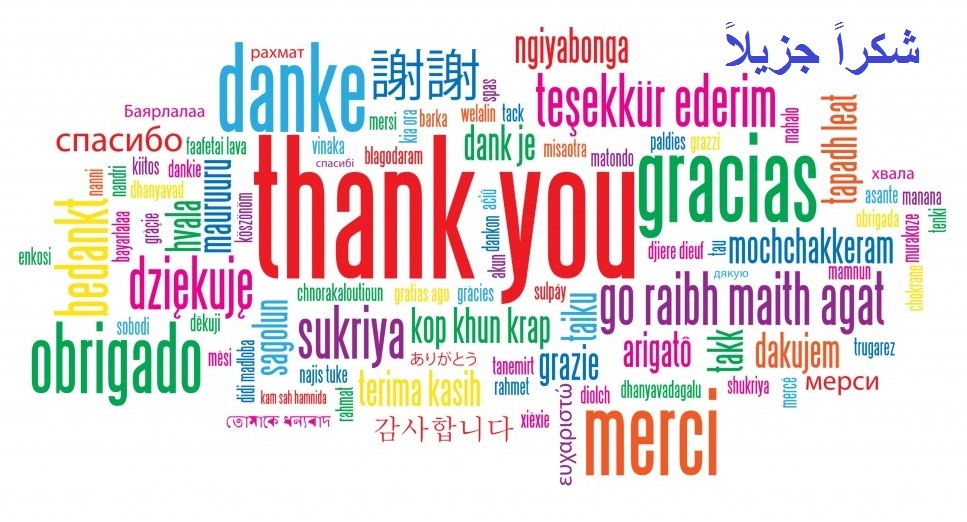